Week-9
Endoparasiticide/Anthelmintics
Roundworms (= nematodes). They belong to the group of Nemathelminthes. 
Flukes (= trematodes). They belong to the group of Platyhelminthes (= flat worms).
Tapeworms (= cestodes). They belong also to the group of Platyhelminthes (= flat worms).
Anthelmintics are drugs that are used to treat infections with parasitic worms
Must be selectively toxic to the parasite. 
Inhibition of the metabolic processes  (vital to the parasite but not vital to or absent in the host)
Inherent pharmacokinetic properties (higher conc. required for the host than the parasite)
Alteration of cellular integrity- impair cell structure&integrity (benzimidazole- inhibitor of tubulin polymerization), metabolism (clorsulon-glycolytic pathway alteration by  inhbiting enzymes; salicilanidlide-oxydative phosphorylation uncoupling)

Inhibiting breakdown/micic-enhance the action of neurotransmitter- neuromuscular coordination disturbance-paralysis- avermectine, milbemucin-Glutamate gated, piperazine- GABA gated chloride, coumaphos- AChE inhibitiion
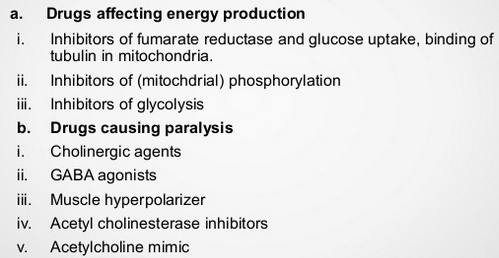 Benzimidazoles 
broad-spectrum anthelmintics: nematicides, taenicides, flukicides
    Imidazothiazoles 
broad-spectrum nematicides (only against roundworms)
    Tetrahydropyrimidines 
narrow-spectrum nematicides
    Isoquinolines 
taenicides
    Salicylanilides 
narrow-spectrum nematicides, taenicides, flukicides
Pyrantel (pyrimidine derivative)
Macrocyclic lactones
Praziquantel and Epsiprantel
Amino-acetonitrile derivates
Cyclic octadepsipeptide
Spiroindole
Piperazine
One of the oldest anthelmintic (1950s)
Hyperpolarization
Acts as a weak GABA-mimetic (agonist at GABA gated chloride channels)
Causes a flaccid, reversible paralysis of body wall muscle. 
Piperazine salts/phosphate/citrate/adipate/sulphate
Benzimidazole
compromise the cytoskeleton through a selective interaction with b-tubulin- inhibits polymerization- intracellular microtubules are gradually lost (Tubulin is a protein subunit of the microtubules that have a fundamental and ubiquitous role in the mitotic spindle)

25–400-fold greater inhibition constant for nematode tubulin compared with that of mammals. nematode and trematode infections in domestic animals. They also have limited activity against cestodes. 
higher concentrations-inhibition of fumarate reductase
spectrum of antiparasitic activity of the benzimidazoles can include nematodes, cestodes, trematodes and certain protozoa.
Widespread resistance
Benzimidazole
have low aqueous solubility-absorption from the gastrointestinal tract is poor.
poor systemic availability- rapidly dividing cells toxicity - affect hematopoietic stem cells, intestinal epithelium and hair growth.
Teratogenic (fenbendazole, febantel-metabolyte oxfendazole)
Wide margin of safety
Benzimidazole
Albendazole, massively used in livestock, less in horses or pets
    Febantel, (pro-benzimidazole), vastly used in pets, less in horses or livestock
    Fenbendazole, massively used in livestock, horses and pets
    Flubendazole, moderately used in livestock (mainly pig and poultry) and pets
    Mebendazole, moderately used in livestock, horses, and pets
    Netobimin, (pro-benzimidazole), scarcely used at all
    Oxfendazole, scarcely used in livestock (mainly ruminants), horses and pets
    Oxibendazole, scarcely used in livestock (mainly pig), horses and pets
    Ricobendazole, moderately used in livestock (mainly ruminants)
    Thiabendazole, very seldom, mostly replaced
    Thiophanate (pro-benzimidazole) very seldom, mostly replaced
    Triclabendazole, vastly used in livestock (only ruminants)
Benzimidazole
Adult and 4th stage larvae of roundworms 
Adult liver flukes 
Heads and segments of tapeworms 
Effective against hypobiotic larvae 
Meningeal worm
Imidazothiazoles
tetramisole, a racemic mixture, resides in the l-isomer, levamisole
Nicotine like effect
Immunomodulatory effect

broad-spectrum anthelmintic efficacy against nematodes

Stimulating effect on the immune system, and have been used also against certain tumors. 

active against adults and larvae of most gastrointestinal roundworms and lungworms of livestock and pets. 
Effective against arrested larvae of a few species (e.g. Ostertagia spp), and against certain eyeworms (e.g. Thelazia spp).

They have no efficacy against tapeworms (cestodes) or flukes (trematodes).
Salicylanilide
certain roundworms, tapeworms and/or flukes. All salicylanilides have a narrow spectrum of activity

    Closantel- certain flukes and roundworms (used in livestock, no pets nor horses)
    Niclosamide- tapeworms and against rumen flukes (Paramphistomum spp). 
Oxyclozanide-certain flukes. 
    Rafoxanide-certain flukes and roundworms
Closantel-Endectocide effect
controls several endoparasites and ectoparasites at the usual therapeutic dose
Highly effective - adult and immature liver flukes (Fasciola hepatica), gastrointestinal roundworms (e.g. Bunostomum spp, Haemonchus spp, Oesophagostomum spp, Strongyloides spp,Trichostrongylus spp) and 
screwworms  (Cochliomyia spp, Chrysomya spp), sheep nasal bots (Oestrus ovis), and sheep keds (Melophagus ovinus)
Tetrahydropyrimidines
Activation of nicotinic cholinergic receptor (agonist)+inhibition of AChE
Persistent depolarization-contracture and spastic paralysis

Morental
Pyrantel
Oxantel

broad-spectrum anthelmintic against GI nematodes
Tetrahydropyrimidines
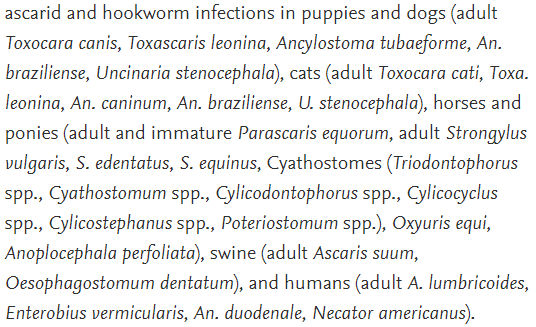 Horses- adult ascarids, large and small strongyles, and pinworms

Dogs and Cats- Pyrantel pamoate or embonate- common GI nematodes, except for whipworms. 
Oxantel+ pyrantel = whipworms.
Isoquinolines
Epsiprantel- pets (scarcely), not used in livestock.
Praziquantel- pets and horse (wide use –tapeworms), livestock (scarcely)
racemic mixture of levo-praziquantel (l-praziquantel) and dextro-praziquantel (d-praziquantel). 
broad-spectrum - trematodes and cestodes
first-line drug against schistosomiasis
MOA- increases the permeability of the membranes of schistosome cells towards calcium ions- induction of the contraction of the parasites, resulting in paralysis in the contracted state.
Pyrantel (pyrimidine derivative)
Pyrantel- citrate, tartrate, embonate, or pamoate salt.
Efficacy depends on the content of so-called "pyrantel base
Oral administration

Ruminant- Pyrantel tartrate - broad-spectrum  (adult GI nematodes)
Horse- Pyrantel-adult ascarids, large and small strongyles, and pinworms. 
Dogs and Cats- Pyrantel pamoate or embonate- common GI nematodes, except for whipworms.
Macrocyclic Lactones
Streptomyces
potent, broad antiparasitic spectrum at low dose levels. 
Active against many immature nematodes (including hypobiotic larvae) and arthropods.
Avermectin
Ivermectin
Abamectin
Doramectin
Milbemycin
Milbemycin
Moxidectin
Milmeycin oxime
Macrocyclic Lactones
MOA
Binds with high affinity Glutamate gated Cl-channel found in invertebrate nerve and muscle cellsi
increase in the permeability of the cell membrane to chloride ions with hyperpolarization of the nerve or muscle cell.
+potentiation of GABA activity
Ivermectin
Dog- Ivermectin, selamectin, moxidectin, and milbemycin oxime - prevention of heartworm disease and control of GI roundworm
In general, ivermectin does not cross the BBB in most animal species. 
The defective p-glycoprotein transporter (ABCB1-MDR1) in the BBB has been found in at least 11 breeds of dogs (including Collies)- neurotoxicity
Organophosphorus
Inhibition of AChE/cholineesterase
Diclorvos
Haloxon
Napthalophos
Triclorphon
Coumaphos
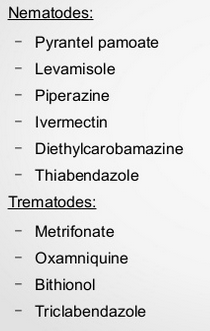 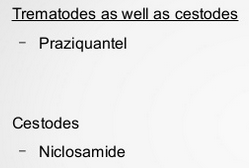